ShirtsT-shirts
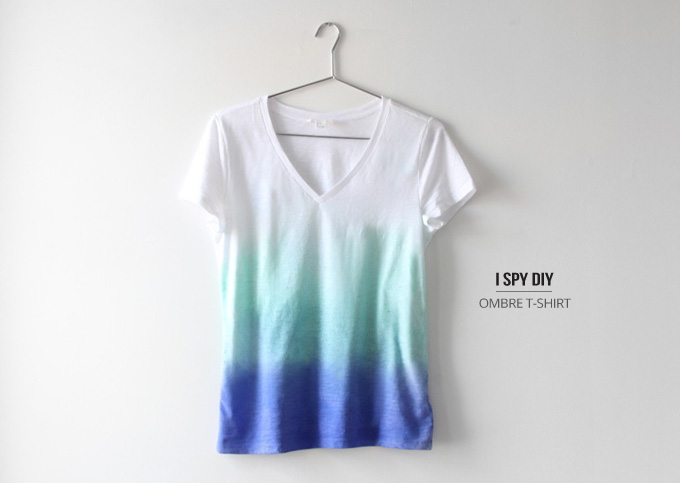